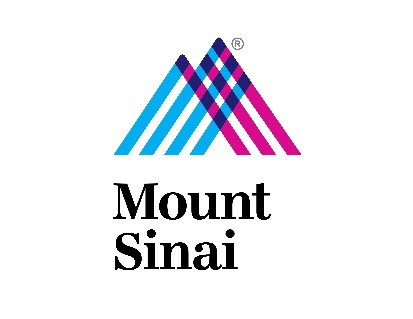 Latent COVID-19 Clusters in Patients with Chronic Respiratory Conditions
Wanting Cui1, MA, Manuel Cabrera2, MD, Joseph Finkelstein1, MD, PhD
1. Icahn School of Medicine at Mount Sinai, New York, USA
2. Columbia University Irving Medical center, New York, USA

EFMI STC 2020
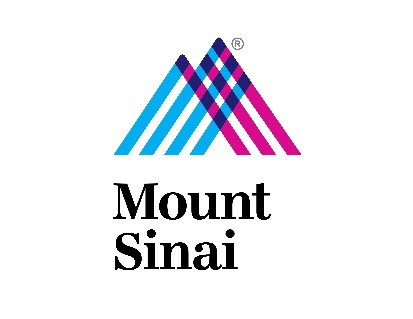 Objectives
Unsupervised machine learning has been successfully used in CLRD to identify latent clusters in such conditions as asthma and chronic obstructive pulmonary disease 
 Cluster analysis allowed to identify subgroups of COVID-19 patients with differing risk factors, comorbidities, and prognosis using electronic health records (EHR) 
 The goal of this study is to conduct cluster analysis of EHR data of CLRD patients who were tested for presence of severe acute respiratory syndrome coronavirus 2 (SARS-CoV-2)
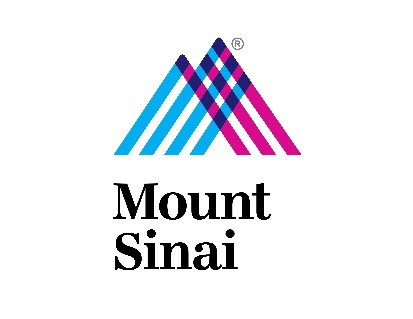 Dataset
Source: Epic, an electronic health record at Mount Sinai Health System
 De-identified data set
 Time period: 2020/01 – 2020/04
 Sample Size: 2,422 eligible patients
 Filter criteria: over 18 years old with CLRD based on presence of ICD-10 codes in the range of J40 – J47
 Variables: age, sex, race, ethnicity, comorbidity index, COVID19 positive, ICU status, alive, 18 body systems
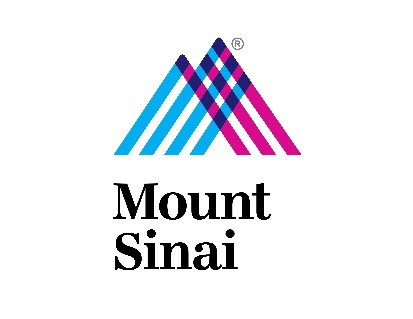 Methods
Chronicity, Body Systems and Comorbidity Index:
Derived from patient histories based on ICD-10 codes

 Factor Analysis for Mixed Data (FAMD):
PCA (Principle Component Analysis) on numeric values and MCA (Multiple Correspondence Analysis) on categorical values
Reduced multi-collinearity issues between variables and achieved dimension reduction
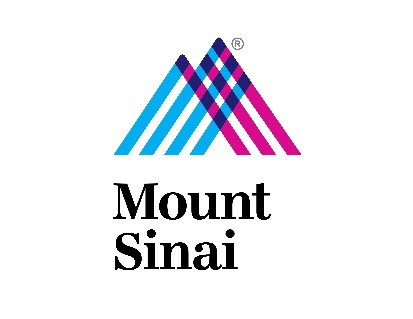 Methods
K-means:
Experimented with 2 clusters to 18 clusters
Calculated the Within Cluster Sum of Squares (WCSS)
Plotted WCSS against the number of clusters
Used the elbow method to determine optimal number of clusters

Subsets:
All CLRD patients
CLRD patients who tested positive for SARS-CoV-2
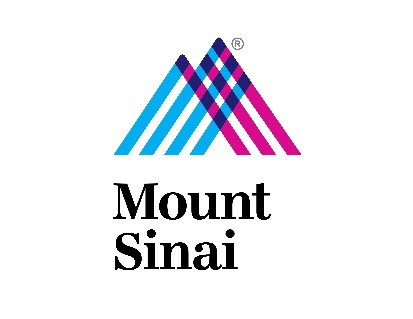 Results – All Patients
Sample Size: 2,328 patients
Positive: 1,029 patients
Negative: 1,299 patients

3 clusters were found
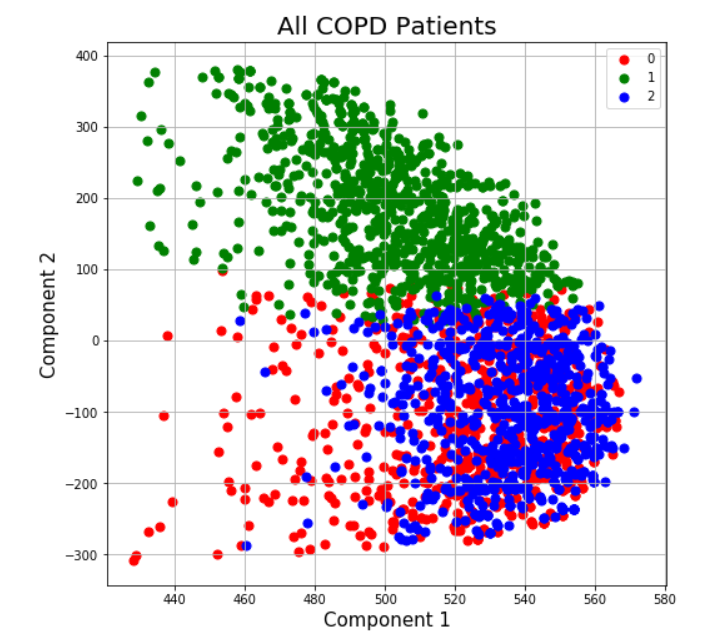 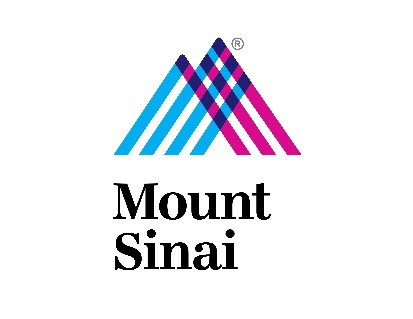 Results – All Patients
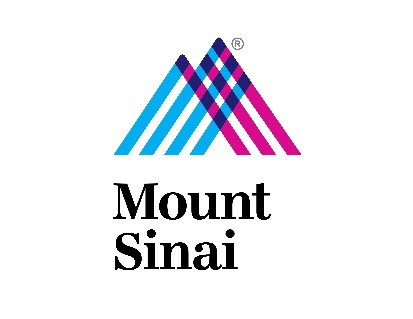 Results – All Patients
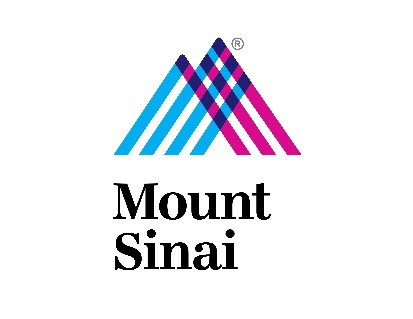 Results – All Patients
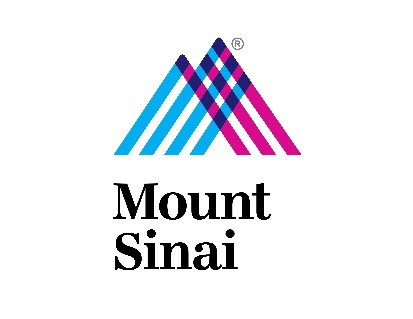 Results – COVID-19 Positive Patients
Sample Size: 1,029 patients
Hospitalized: 528
Not Hospitalized: 501

2 clusters were found
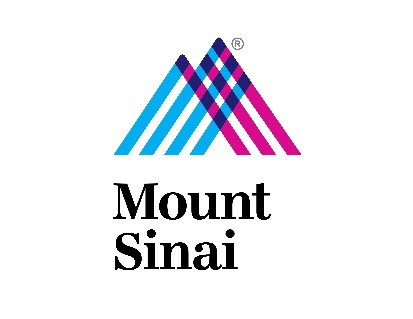 Results – COVID-19 Positive Patients
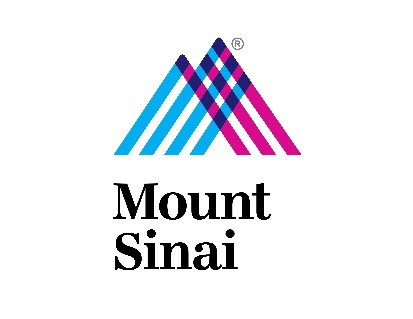 Results – COVID-19 Positive Patients
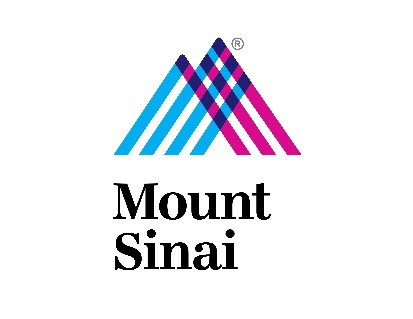 Results – COVID-19 Positive Patients
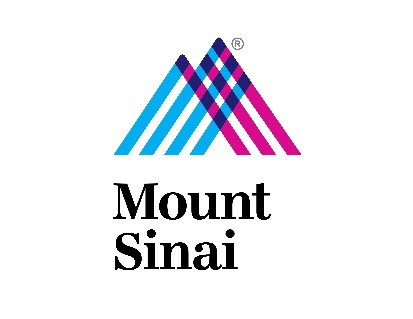 Conclusion
Around 44% of CLRD patients tested positive for COVID-19, which was similar to the statistic of all patients (45%) at Mount Sinai Health System
 Patients who had COVID-19 had a 23% death rate, compared to the 2% death rate in the non COVID-19 cluster
 Patients with immunity disorders or diseases of the circulatory system were more likely to be subjected to the illness
 Age and comorbidities were crucial factors
 Cluster analysis provided initial insights of COVID-19 subgroups and risk factors in patients with CLRD. This methodology could be applied in the future towards similar studies
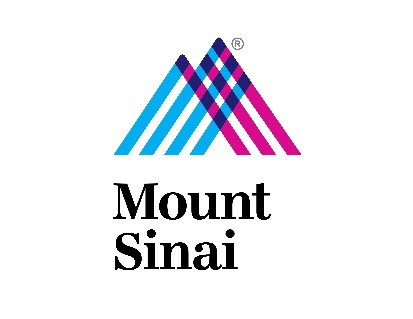 Thank You!
Contact Information:
Wanting Cui
Email: wanting.cui@mssm.edu